SMALL GROUPTEACHING/LEARNING RATIONALE & PRINCIPLES.
STUDY SKILLS COURSE
MEDICAL EDUCATION DEPARTMENT
  COLLEGE OF MEDICINE
CONTENTS: (Two Parts)
Part-1: Rationale & Principles


Part-2: Tips & Process
CONTENTS: (Part-1)
Introduction
Why small group teaching / learning
Structures
How to work in a small 
Conclusion
Objectives of the Session
At the end, we will be able to describe/define:
The characteristics & objectives of SGTL
  The role of SGTL in your reform U/G    
    curriculum
  The process of SGTL (Case-based)
  How learning issues can be generated 	from a clinical scenario
Some Important Phrases 


Teaching is not talking, & learning is not listening, only.
Teaching is the art of aiding discovery.
Everything doesn’t have to happen at the front of the classroom.
The Goals of learning belong to the learner.

Learning occurs as a results of the activity in which the learner, not the teacher, engages.
It is not possible to teach anyone anything. It is only possible to arrange for someone to learn.

Tell me, I hear. Show me, I remember. Involve me, I understand.
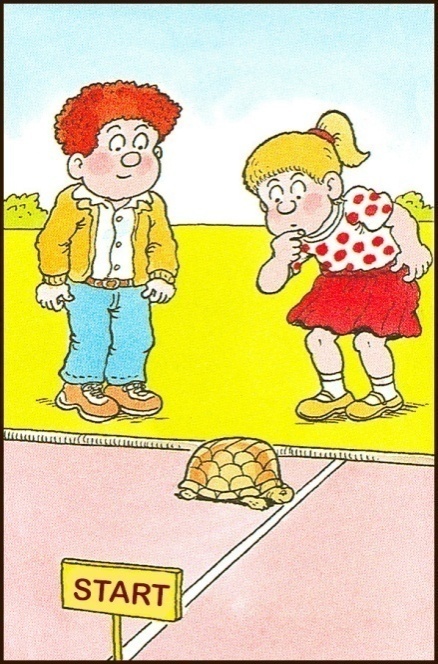 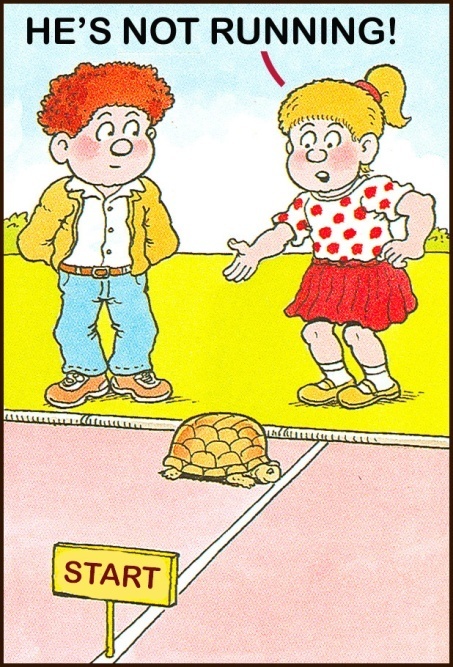 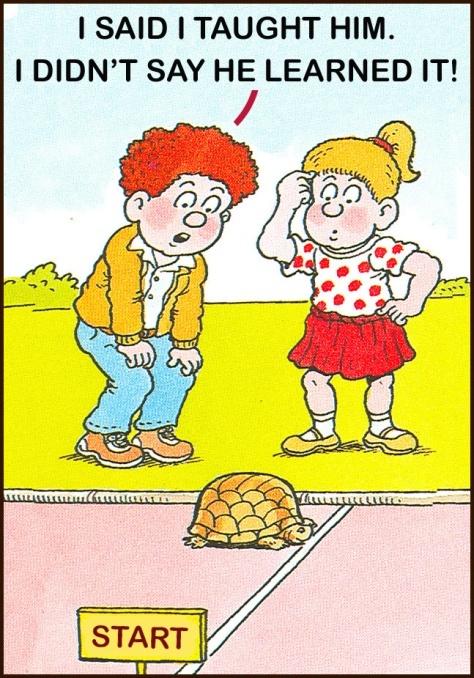 TEACHING & LEARNING??
Teaching: Transferring the information to learners?
Learning: Acquiring & receiving the information. 
We as teachers could:
 Guide
 Facilitate          
 Motivate
What is learning??The process of acquisition of new knowledge, skills, attitudes, values, behaviours and  preferences.It is NOT only knowledge
Curriculum change - Why?
Too much information - too little time

The  need to foster the skills for self-directed & life-long learning
Small Group Learning
Definition: Small group                         learning
A group of learners demonstrating three common characteristics;
Active participation
A specific task
And reflection
                                 Jones RW
SGTL TYPES:DEPENDS ON MANY FACTORS:
Education objectives
Size of the group
Available time
Personnel
Facilities
SMALL GROUP TEACHING:
PBL /Case-based discussion
Tutorial
Workshop
Brain-storming session
Simulations
Clinical teaching
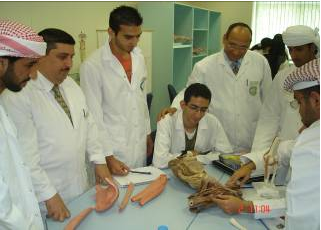 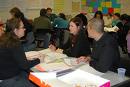 ADVANTAGES:
Student centered
Self-directed
Active learning and participation
Expression of ideas
Reflection
Deep learning
Identifying learning needs
Life-long learning
ESSENTIAL SKILLS, ACQUIRED:
Task prioritization
Time management
Team work
Group dynamic
Interpersonal relationship/ Skills
Leadership
Effective communication
Self confidence
STRUCTURES:
Leader / Chairperson
Reporter / Scribe
Members / Participants
Facilitator/Tutor
OBJECTIVES OF THE CASE-BASED DISC.
To develop:
Knowledge - basic and clinical content in context
Skills - scientific reasoning, critical appraisal, information literacy, the skills of self-directed, life-long learning
Attitudes - value of  teamwork, inter-personal skills, and psychosocial issues
Facilitator roles:
Ground rules
Clarity of the task
Be sure they are talking to each other
Assign leader, scribe, and other members
Listen and watch the group
Find out dominators / silent
Bring the group back if they are away from the learning objectives
Conclusions
New Trends
Student Centre
Self Directed
Integrated
Deep Learning
SMALL GROUPTEACHING/LEARNING
Part-2: Tips & Process
“Tutor ”
Traditional Teaching
“Students”
“Tutor ”
SGT & L
“Students”
ROLE OF ALL SMALL GROUP MEMBERS:
Chairperson/Leader
Reporter/Scribe
Members / Participants
Facilitators/Tutor
Introduction to the group and the Case
Tutor
Ground Roles?
What we will do & how?
Clear objectives
Students
Starting the Case discussion (Session 1)
What do       we know
What do we need to know
Discuss & list learning issues
Organize who does what
Students
Tutor
An important part of ( case based discussion) CBD is the learning between sessions
Case-based Discussion Schedulefor Foundation Block
Case-1 : Introduction Review Process
Case-2: Introduction Review Process
Case-3: Introduction Review Process
Case-4: Introduction Review Process
3 Hr.
Case-4: Feedback
Case-2: Feedback
Case-3: Feedback
Case1 Feedback
Wk1
Wk2
Wk3
Wk4
Weekly schedule 1 case over 2 sessions, Two sessions a week
Show version
Tutorial Part 2 Reporting Back
Recap case
Discuss in a logical order
Avoid mini-lectures
Interact/Question each other
Move to next page or case
Students
Tutor
CHARACTERISTIC OF THE CBD PROCESS
Based on clinical cases
Students come in “cold” to the first session
Students determine the learning issues
Sessions are open – ended to allow learning in the interval
The tutor is a facilitator – not necessarily an “expert”, except in the process
“A Typical Case”
Opening Scenario
 History of present illness
 Past history, family history, social context
 Physical examination
 Investigations
 Management
Each step may lead back to a previous step, as well as leading to the next step
CHARACTERISTICS OF THE  CASES
Relevant, realistic, logical
Cases are characterized by 	“progressive disclosure”
 	- story unfolds, step-by-step
 	- introduce unanticipated issues
 	- narrative provokes discussion 	  leading to next step
-Session Breaks – At the end of the first session
Students  leave with enough to work 	- issues essential for all       - individual issues
The process of CBD
- the roles of students vs. tutor -
Students’ determination of their own “level of ignorance” (Learning Issues), by themselves, 
is fundamental to this type of teaching & learning
The process of CBD
- the roles of students vs. tutor -
The facilitator’s role is to guide and question, when necessary, to ensure that predetermined learning issues (the tutor guide) are identified, researched and discussed
Evaluation- several levels -
Of the group - after each case - how did we do?
Of the student 
  - Self-assessment	- comprehensives, web page 
  - Formative  - tutor comments 
  - Summative - satisfactory/unsatisfactory
			       (Evaluation Form)
Of the tutor - submitted to the Med Ed Dept Off
Evaluation*5% of Total MarksHow??*
EVALUATION
Absent = Unsatisfactory 
Let colleagues/tutor know if you are sick and won’t make it to a session
CHARACTERISTICS OF A GOOD CBD TUTOR
A knowledge of the process of CBD
 Commitment to student-directed learning
 Ability to generate a non-threatening 	environment while still acting to promote 	discussion and critical thinking.
 Willingness to make constructive   	evaluation of student and group     	performance
CONCLUSION
Research-Learn (2 days)
Brainstorm- hypothesize
Identify learning issues
Return-Reread-Report-Review
Next page
CBD - an iterative process
Read the problem
EVALUATE
THANK YOU
STUDY SKILLS COURSE
MEDICAL EDUCATION DEPARTMENT
  COLLEGE OF MEDICINE